Subject-Review Procedures and Reporting by Peer Reviewer and importance of AQMM in Peer ReviewOne day training programme organized by  PEER REVIEW BOARD and hosted by VASAI BRANCH  of WIRC of ICAI-20/04/2025, SUNDAYSpeaker- CA. Ramlaxman Nolakha -93221 40998Disclaimer note- PPT for reference of speaker only please refer- ICAI, PRB  website, publications, for all purposes.
1
“Invest in books, seminar, 
good clothing and other things that will increase your confidence and sense of worth..”
2
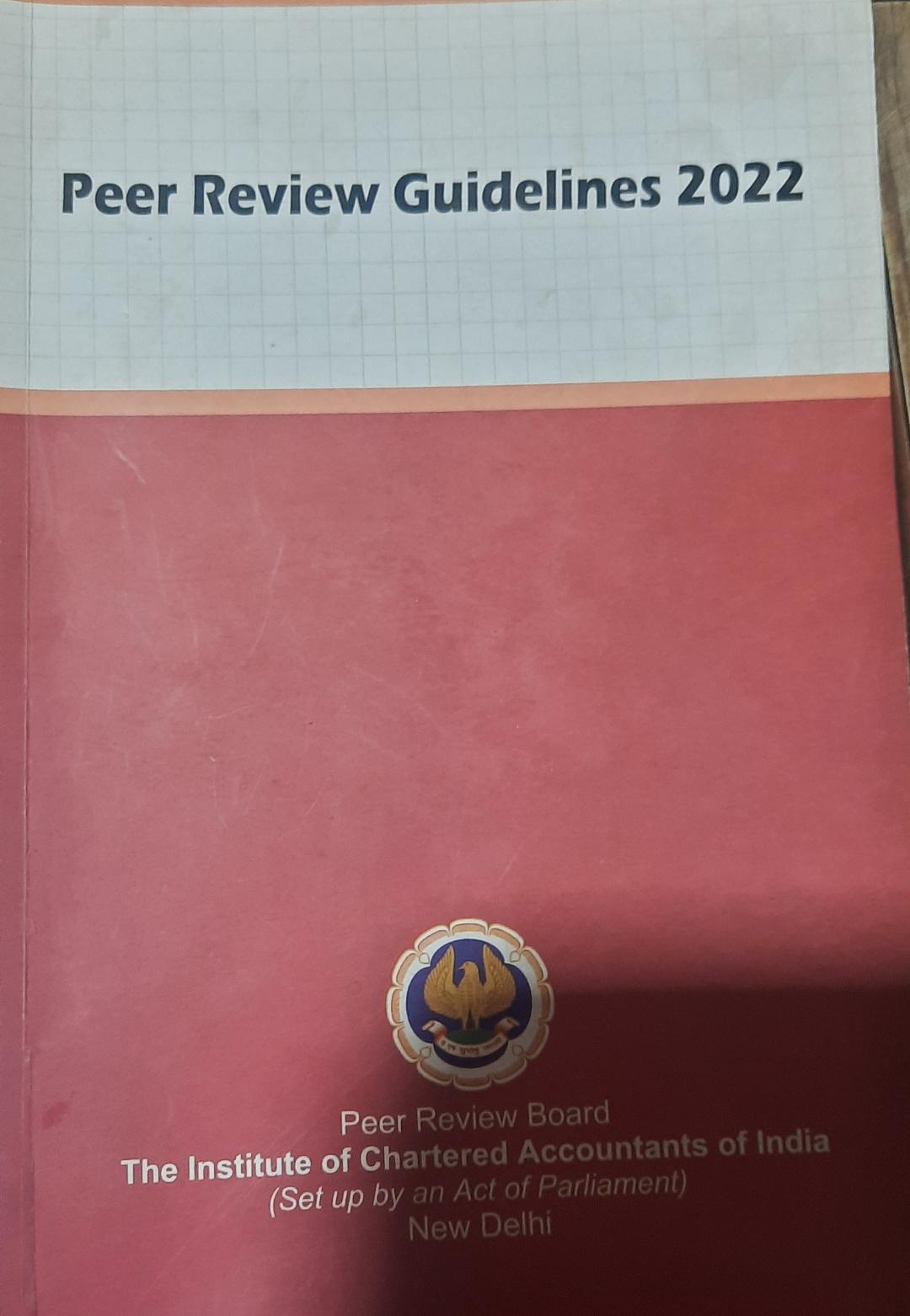 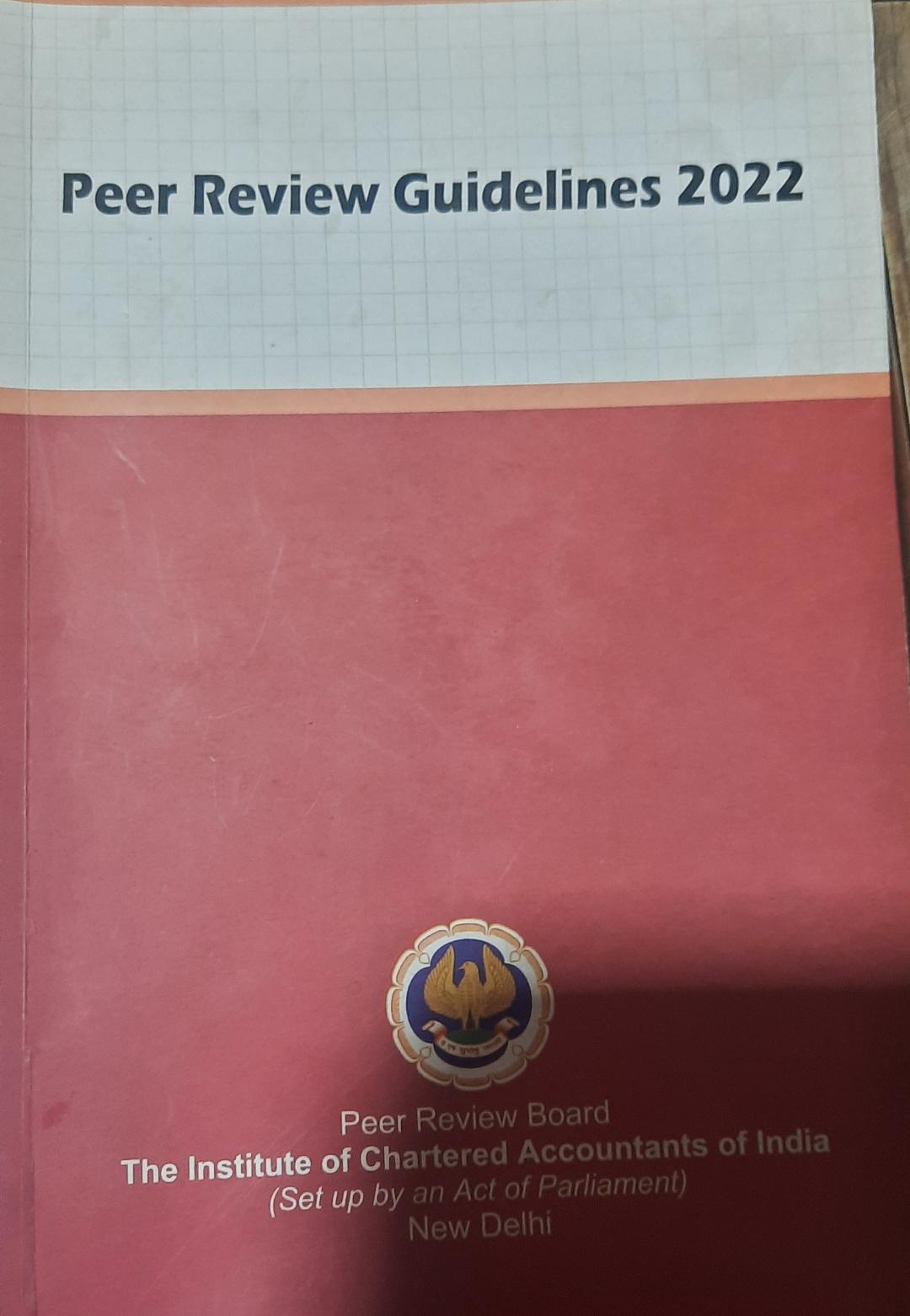 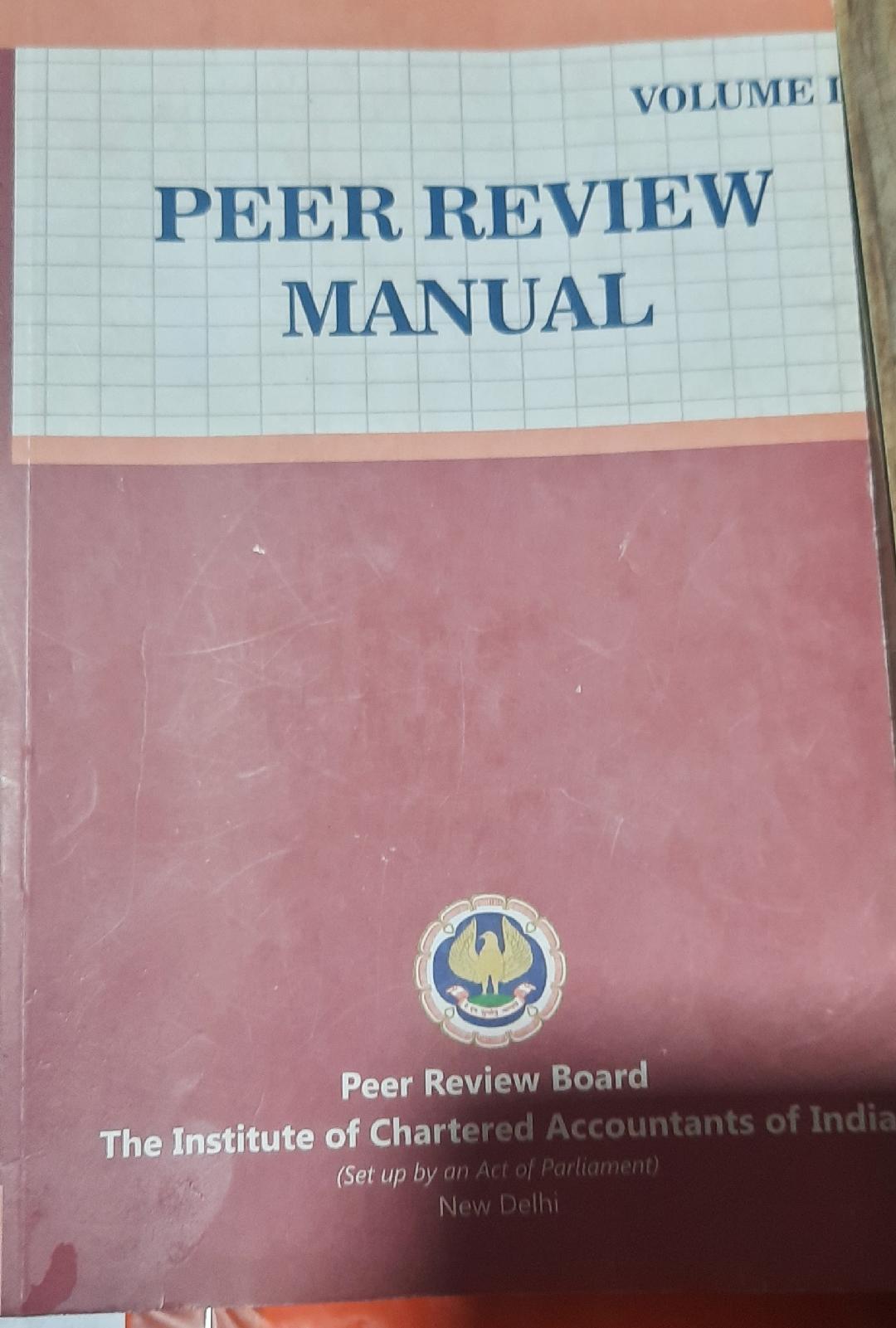 PUBLICATIONS-
3
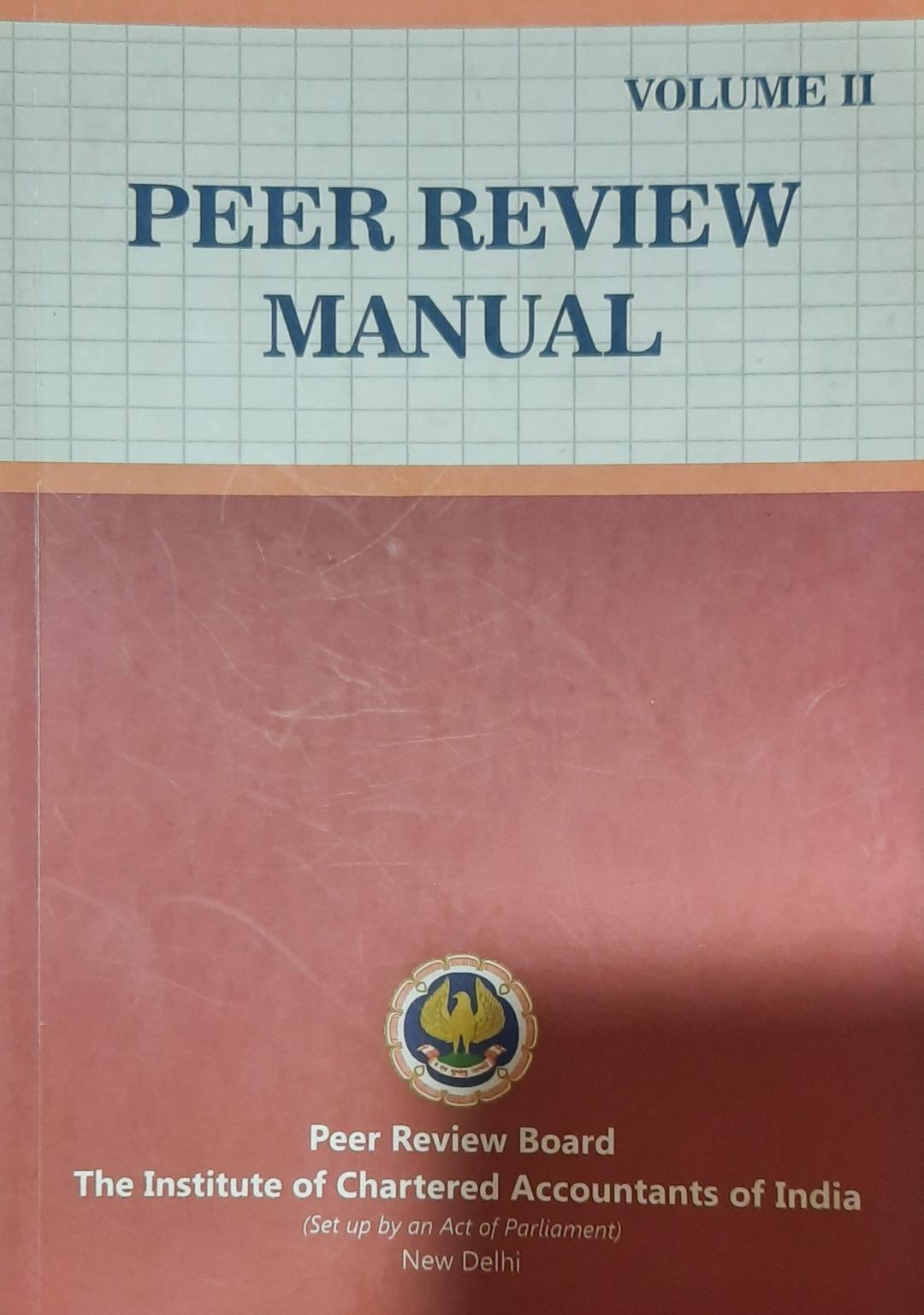 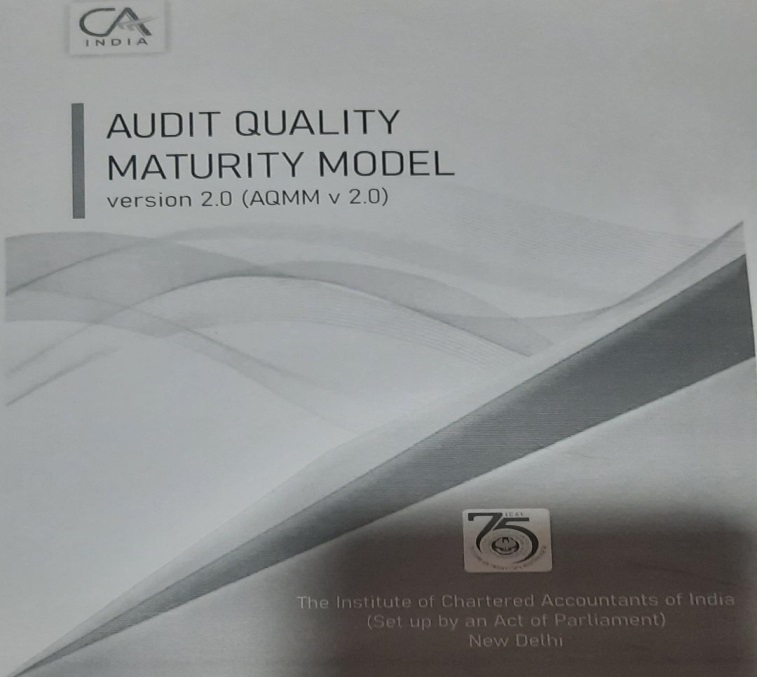 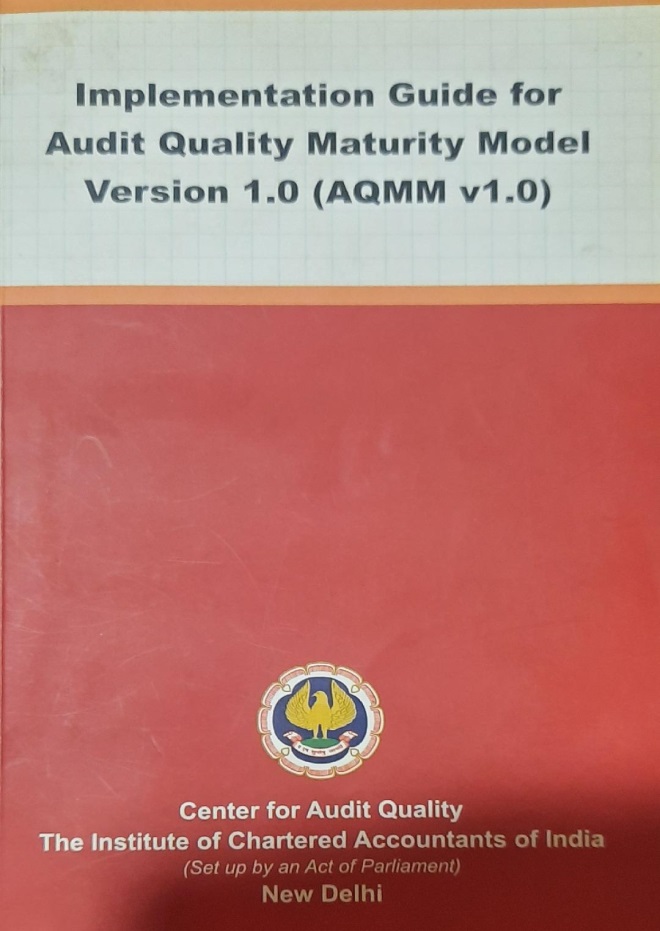 Edition -January 2025,refer corrigendum march2025
5
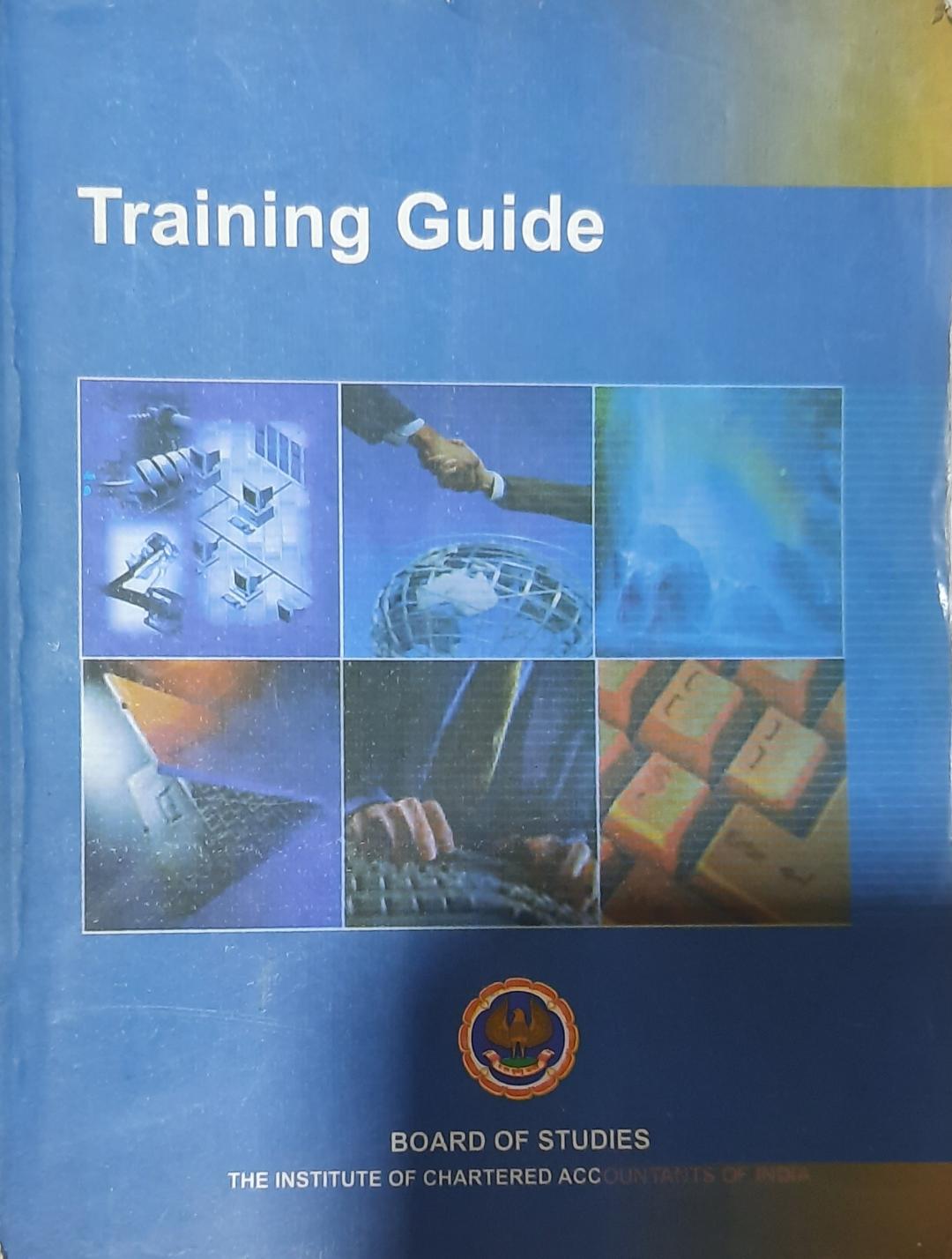 6
Moving forward-
7
8
Abbreviations: PRB - Peer Review Board, PU -Practice Unit, RE - Reviewer, HB - Hand book
9
10
11
12
13
14
15
16
17
Review procedures off site- summary-page 75 of PR manual vol-1
1-EVALUATES FORM 1-APPLICATION CUM QUESTIONNAIRE
2-DETERMINE THE SAMPLES FROM LIST OF ASSURANCES SERVICE CLIENTS,
3-INTIMATE TO PU THE LIST OF SAMPLES SELECTED , PROPOSED DATES OF VISIT IN FORM 5
4- INTIMATE TO PU IN FORM 6 FOR SEEKING ANY ADDITIONAL INFORMATION IF REQUIRED.
18
Chart of flow of activities the reviewer follows for On site review-page 76 PR manual vol 1
2-RE. TO GIVE AT LEAST 2 WORKING DAYS TO PU TO KEEP READY NECESSARY RECORDS
1-RE. PLAN ONSITE VISIT IN CONSULTATION WITH PU
3-RE. MAY REVISE THE INITIAL SAMPLE SIZE, IF RE. DEEMS FIT
4-VISIT CAN BE CONDUCTED AT THE PU HO OR/AND BRANCHES OR ANY OTHER LOCATION
5-ON SITE REVIEW SHOULD NOT EXTEND BEYOND 6 WORKING DAYS AND 1 WORKING DAY IN CASE OF NEW UNIT
6-RE. TO ADOPT COMBINATION OF COMPLIANCE & SUBSTANTIVE APPROACH
7-AFTER COMPLETION OF ON SITE REVIEW RE. SHALL PREPARE AND SUBMIT PR REPORT TO THE BOARD ALONG WITH FORM 9
19
Comparision of audit program with work flow of SAMPLE selected-page 76 PRM vol-1
1-PLANNING-reviewer to collect audit program as devised and compare with actual flow,
2-EXECUTION
reviewer to check if the work of the executive and audit in charge are logged and time involved in line with audit program as devised,
3-CONCLUSION
RE to check if the final discussion are made by the partner of the PU with those charged with governance and such discussions are logged for documentation,
20
Methods to obtain sufficient appropriate audit evidence on site- page 77 of PRM vol. 1
OBSERVATION

Witnessing a procedure or process being performed,
INSPECTION

Examination of documentations, other records, maintained by PU
ENQUIRY

Seeking informations from partner/prop, or other knowledgeable person with in PU
21
22
23
24
The time period mentioned includes the transit time for mailing/ sending the reports/ communication etc
The Time schedule is illustrative as per the Guidelines and accordingly the Reviewer and Practice Unit shall mutually co-operate and ensure that the entire review process is completed within twenty working days from the date of receipt of application in Form 1 from the Practice Unit	
In case of delay in the Peer Review process beyond the timeframe prescribed under the Peer Review Guidelines, the Practice Unit and the Reviewer, shall make an intimation to the Board in Form 7 seeking extension of time giving reasons for the delay in the process and submission of report to the Secretariat
25
Sample selection Criteria
The Board has laid down the following criterion for selecting the samples for reckoning the minimum number of samples for review:
Sample selected should be representative of total population of assurance services.
Sample chosen must include assurance engagement assignment which has the highest turnover among the statutory audit population. 
At least 5 samples in total (in case less than 5 then 100% population) must be selected from the category ‘Statutory Audit’ of Listed entities, central/ State Public Sector Undertakings and Central Cooperative Societies.
At least 1 sample each from CSA audit of banks and Insurance Company, (if any). CSA will be substituted by SBAs in case PU does not undertake CSA.
Sample must include each ‘type of assurance engagement’ (viz. Statutory/Internal/concurrent/Tax/GST etc.) including services provided on tender.
Sample must be picked from the assurance clients which contribute 15% or more to the total revenue of the firm (as mentioned under the concentration Clause 17 of Part A of the Questionnaire) 
Sample must be selected from each of the locations where the PU is rendering Assurance services. However, in case branch has a listed client, then that is mandatorily required to be included in the sample.
There must be at least one sample from assurance service rendered by each partner of the PU. 
Sample must be picked from each year under review. 
Sample must necessarily include those clients in respect of whom advisory has been issued by FRRB or any regulator. (as mentioned under Clause 14(ii) &14(iii) of Part B (II) of the Questionnaire).
26
Annexure I to the Final Peer Review Report of M/s./CA.__________for the peer review  period_______Tick ‘Yes’ / ‘No’, appropriate option.
27
28
29
Model Final Report
To,
The Peer Review Board
As per your letter no. 		 dated 		, I have carried out the peer review of	 {name of the practice unit} 		(FRN/MRN) having its registered Head Office/Branch Office at 	{address of the practice unit HO/ Branch Office as the case may be} for the period(s)   {mention the periods reviewed}. The review was conducted from … to …. (dates visited) in accordance with the Peer Review Guidelines issued by the Institute of Chartered Accountants of India.
I have read and followed the guidance to review the information provided by the Practice Unit under various clauses of the Questionnaire. My report is based on my verification of these facts as per the Board’s guidelines. The Board may take such action in terms of power conferred to it under clause 21(6) of the Peer Review Guidelines 2022, in case if some discrepancies are noticed as per its records and the information furnished by the Practice Unit and verified by me.
Objective
The major focus of the review was on compliance with technical, professional and ethical Standards, Quality of Reporting, Office systems and procedures and the Training Program for staff (including Articled and Audit Clerks) concerned with assurance function including appropriate infrastructure engaged in assurance services. I am expressing an opinion on the implementation of quality control policies and procedures designed to ensure the compliance of technical, professional & ethical Standards and maintenance of quality of assurance services and its implementation.
Limitation
This review was limited primarily to inquiries of the Practice Unit’s personnel and an overall examination of the systems and procedures and a selection of engagement working papers and was therefore not intended to identify or discover all weaknesses. This review was also not intended to focus on isolated cases of control or engagement performance deficiencies but rather on weaknesses of a pervasive and chronic nature. As there are inherent limitations in the effectiveness of any system of quality control, departure from the system may occur and not be detected. Also, projection of any evaluation of system of quality control to future periods is subject to the risk that the system of quality controls may become inadequate because of changes in conditions, or that the degree of compliance with the policies and procedures may deteriorate.
30
Opinion
In my opinion the system of quality control for the assurance services of 	
{name of practice unit} for the period under review has been designed so as to carry out professional assurance services assignments in a manner that ensures compliance with technical, professional & ethical standards laid down by the Institute and Standards on Quality Controls mentioned by Practice Unit in Part B of the Questionnaire (SQC1) and maintenance of the quality of assurance service work they perform.
 
 
AQMM Level of Firm (As per Annexure III):
 
 
Name of the Reviewer:
Signature of the Reviewer:
Membership No.:
 
Place:
Date:
 
      Encl.  (1) Annexure – I
         (2) Annexure - II
      (3) Annexure – III – w.e.f. 01.04.2023 AQMM review is mandatory for the Practice Unit conducting statutory audits of Listed Entity or Banks other than co-operative banks (except multi-state co-operative banks); or Insurance Companies hence Practice Unit rendering assurance services to such clients should ensure to fill Part C of the Form-1.
31
HINTS FOR LISTED ENTITIES AUDIT REVIEW refer peer review manual -volume II
A-Listing obligations and disclosure requirements regulations 2015 provides applicability of regulations and same applies to all listed entities for securities specified,
B-required points minimum included in audit program
1-AudIt committee
2-Risk management committee
3-Vigil mechanism
4-Related party transactions
5-Disclosure of events or information
Refer peer review manual volume II
6-Holding of specified securities and share holding pattern
7-Conditions for reclassification of any person as promoter/public
8-Statement of deviation or variations
9-Financial results
10-Annual report
11-Annual information memorandum
12-Documents and information to shareholders
13-Draft scheme of arrangements and scheme of arrangements
14-Dividends
15-Accounting Standards,
REPORTINGS FOR AQMM - ANNEXURE III –
If PU,s application form 1 contain also self evaluation scores part C  in v1.0 or v.2.0, its duty of reviewer to study publication IG. as applicable, available on PRB committee website, along scores awarded by PU  and program.
Along with peer review relevant 3 sections of AQMM report points to be noted during peer review itself for evaluation of scores awarded by PU,
PU  has to justify scores , and reviewer has to evaluate, if change, reviewer to put a note  explanation for difference.
Determine level of firm as suggested in IG. Maintain documentations.
34
AUDIT QUALITY MATURITY MODEL  (AQMM) IMPORTANCE in PEER REVIEW-
Tool for self evaluation for increase  operational efficiency,
Amalgamation of well researched set of AQI,s
Model encourages proactive approach,
Leveraging technology and investing in the development of audit professionals,
Mitigate risk,
Cross functional evaluation model covering key areas of not only audit engagement but also audit practice at firm level,
35
AQMM-importance continued..
PR can make qualitative recommendations for improvement for the benefit of the PU, in addition to rate scorings,
Mandatory applicable wef. April 2023 for PU conducting statutory audit of listed entities(other than branches of banks and insurance companies), recommendatory for all others,
Even small and medium firm’s can self review for further capacity building without requirement of Peer review,
Ultimately helping for peer review process and  enhancing peer reviewed firm’s quality of assurances, infrastructures, human resources, adoption of technology and tools etc.
36
CHALLANGES HANDLING-
CHALLANGES HANDLING-
37
Challenges in review process  and resolutions-
Time constraints,
Judgmental issues, challenges by PU,s, and knowledge must,
Reporting responsibility on reviewer,
Co- operation of PU team must and timely with proper record,
Emotional and friendly courtesy,
Influence by professionals and friends, 
Maximum trust on personal enquiries, 
Clean report or higher AQMM level do not mean all is well as there is limitations in reports, No immunity to firm-PU.
38
QUIZ-RUN UP…
39
CASE STUDIES
Understand and give opinion - learning and analysing skills
1. CA firm not able to visit for Cash verification on last date at client’s office-what to do?
a. qualify report,
b. study internal control/obtain management certificate for denominations and who counted with extract of cash book  pages,
c. CA firm not required to present, 
d. better refer handbook/guidance note and follow action.
 
2. Client brings  from previous auditor acknowledgement of communication just before 1 hour of last date for submission of report- if such audit can be accepted?
a. Deny even though excellent amount of fee offered,
b. Send a person to previous auditor office with our letter, request for 7 days back dated sign,
c. Talk to previous CA and get affirmation as promise only,
d. Any other

3. A CA firm directly sent  letters for bank balances confirmations to Bank and  Bank did not respond, later CA firm accepted  scanned copies  statement of bank account received from client  and kept in documentation file.
  Notice deficiencies in procedure if any.
40
4. Peer reviewer found during review in one of sample assurance that  CA firm(PU) signed tax audit but communication and acceptance of previous auditor was of later than sign date, later CA firm brought back dated communication letter from previous auditor and explained compliance-what reviewer should do?
a. Accept PU’s submission,
b. Do not accept and report in final report,
c. Since it was not chronic just make a documentation note and close the file,
d. Make to understand CA firm that such practices are unethical and does not fall for acceptance in any case,
e. All above or any other  
 
5. After intimation of proposed  3 names for selection of reviewer by PRB , PU firm calls for meeting with one of reviewer, during meeting , PU request to complete pending documentations for engagements which they will pay separately, if yes, PU will intimate board for name confirmation.
if offer of PU is ethical?
41
Never forget…
You have to perform at a consistently higher level than others, that’s the mark of a true professional,

Do your best and leave the rest to God,
42
Thank you dear professionals and VASAI branch of WIRC  –presentation by CA. Ram Laxman Nolakha- rlnolakha22@yahoo.com ,9322140998 www.nolakhaassociates.com
43